module #1
A Snapshot of Silvopasture
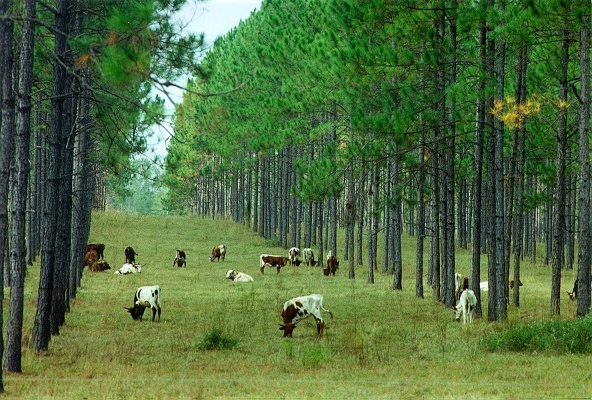 Pine Silvopasture in the Southeast
A Snapshot of Silvopasture
Definition: Silvopasture is “The intentional integration of intensive livestock management and timber production on a common plot.” 

By managing forage, trees, and livestock component on the same land unit, short and long term economic benefits can be realized.
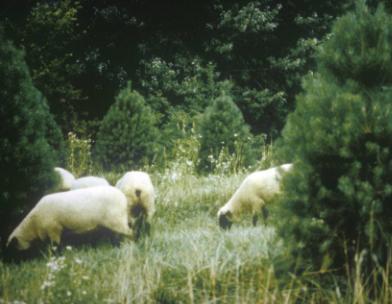 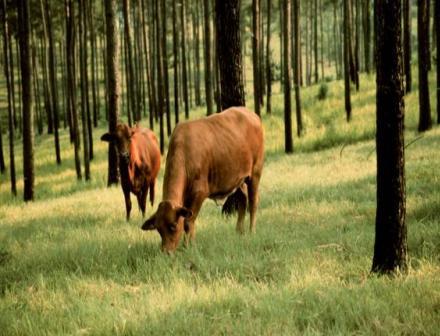 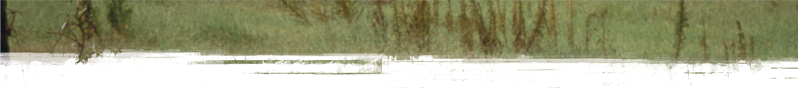 {Lecture 1a}       Slide: 2/11
A Snapshot of Silvopasture
Cows grazing in unmanaged woodlots is not considered silvopasture
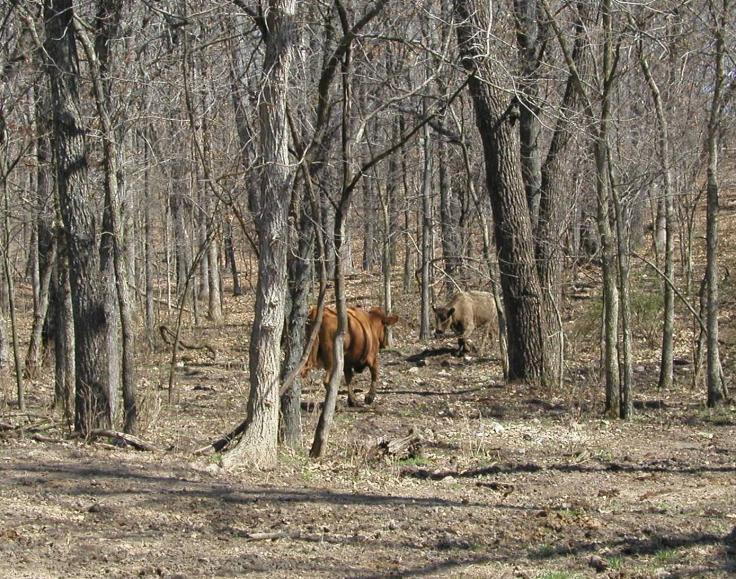 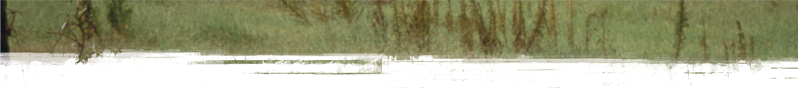 {Lecture 1a}       Slide: 3/11
A Snapshot of Silvopasture
The three major components managed in a silvopasture system are: 

Trees
Livestock
Forage
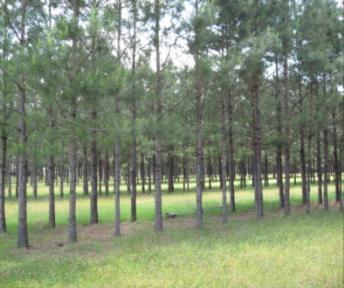 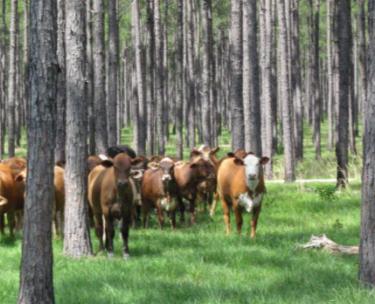 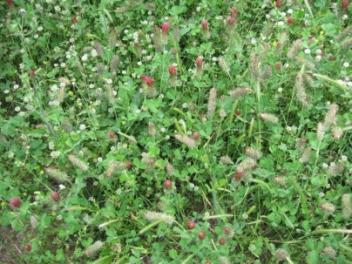 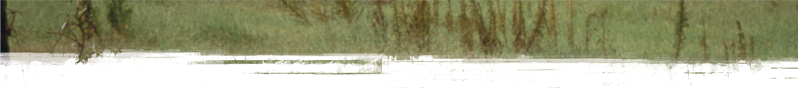 {Lecture 1a}       Slide: 4/11
The Tree Component
A silvopasture can be initiated by planting trees into an open pasture…
Or by thinning an existing pine plantation to: 

create alleyways for forage production or,
create sufficient canopy gaps to initiate quality forage growth
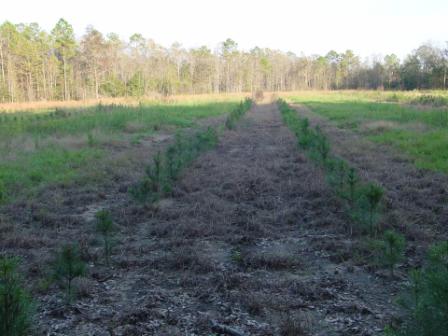 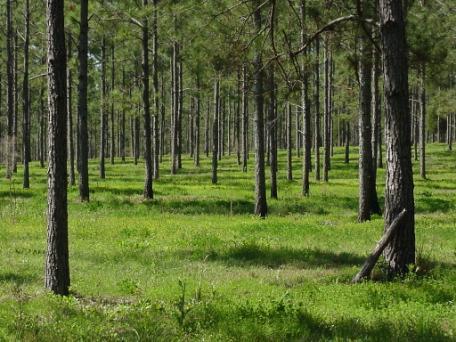 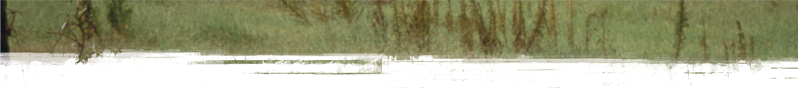 {Lecture 1a}       Slide: 5/11
The Tree Component
Trees in a pine silvopasture system are grown in much lower densities than traditional forestry plantations--starting with around 300-400 trees per acre and periodically thinned to around 50-150 trees for final harvest.
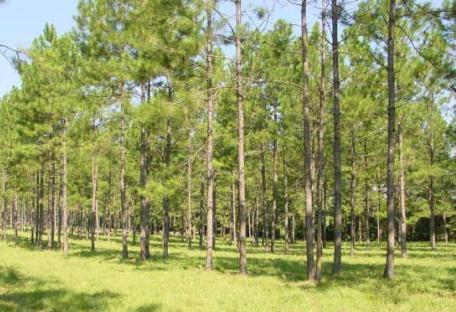 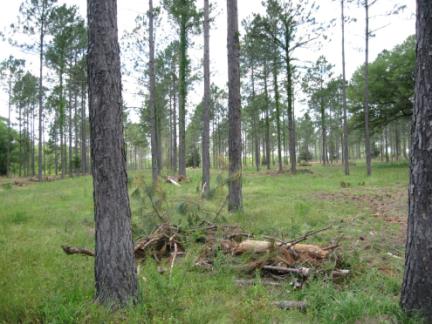 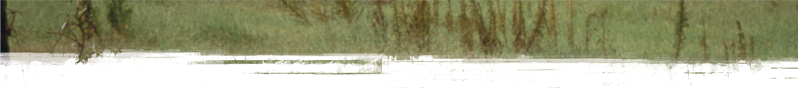 {Lecture 1a}       Slide: 6/11
The Tree Component
Trees must be pruned periodically to remove lateral branches that can affect eventual wood quality.  Pruning also increases available light for forage production.
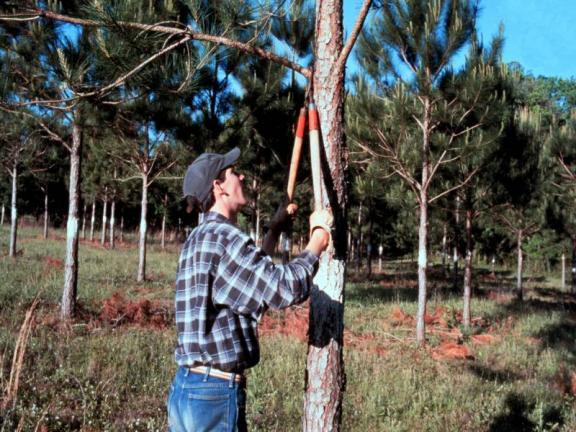 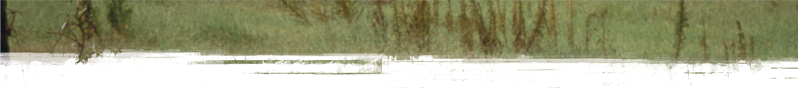 {Lecture 1a}       Slide: 7/11
The Forage Component
Proper forage management is essential. Producers must manage appropriate cool and warm season grasses to ensure that livestock receive proper nutrition for year-round grazing.
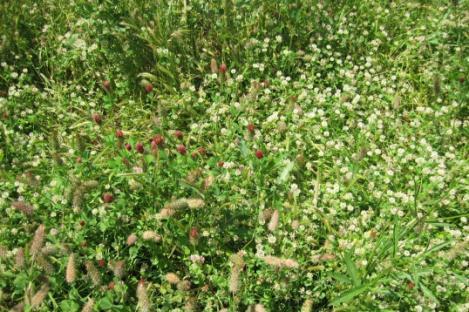 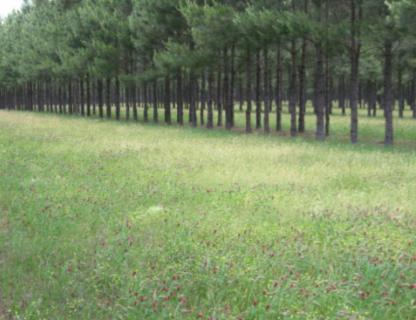 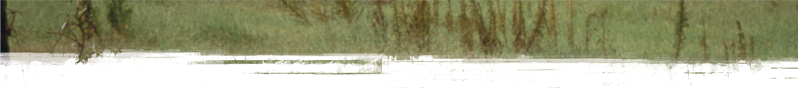 {Lecture 1a}       Slide: 8/11
The Livestock Component
In a silvopasture system, livestock are managed for annual or short-term income. Shade from managed trees and good forage management make for healthier livestock.
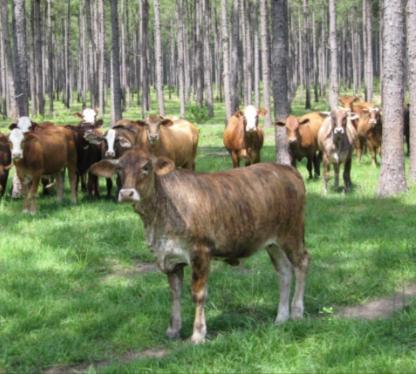 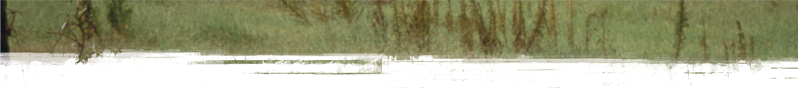 {Lecture 1a}       Slide: 9/11
The Livestock Component
Producers can either use a continuous stocking system or rotational grazing to allow forage areas to recuperate and maximize the efficiency of their grazing operations.

Fenced “paddocks” with strategically placed water sources are important considerations.
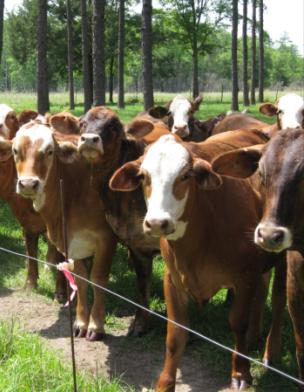 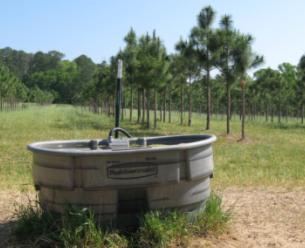 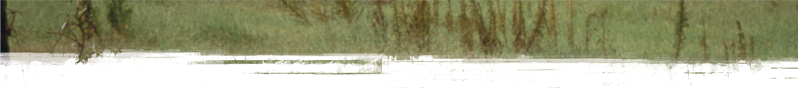 {Lecture 1a}       Slide: 10/11
Summary
A well-managed silvopasture system can also:
Diversify farm outputs
 Increase tree and forage growth
 Improve overall cattle performance 
 Enhance property aesthetics 
 Increase wildlife habitat
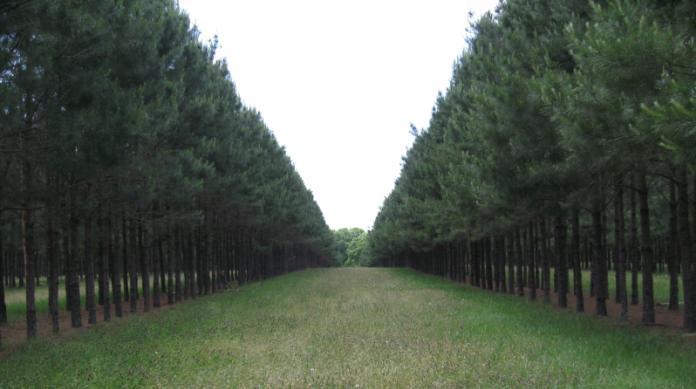 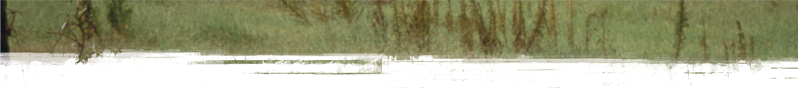 {Lecture 1a}       Slide: 11/11